Welcome
INTRODUCING
Teacher introducing
Class introducing
Asst. Teacher
Bidyut kumar Deb
Bania Bazar High School
Jamal pur sadar
Jamalpur
Class:7  Sec: A
Subject: English 1st paper
Topics: Great women to remember
Time:50minutes
Look at the pictures
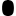 Look at the picture
Learning outcomes
We will be able to
Ask and questions
Talk about people
Read and understand texts
Write answers to questions
Write short paragraphs and compositions.
Vocabulary
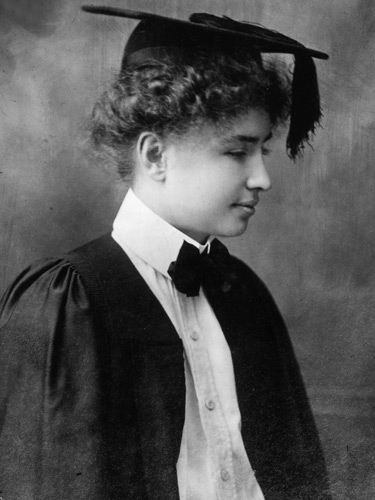 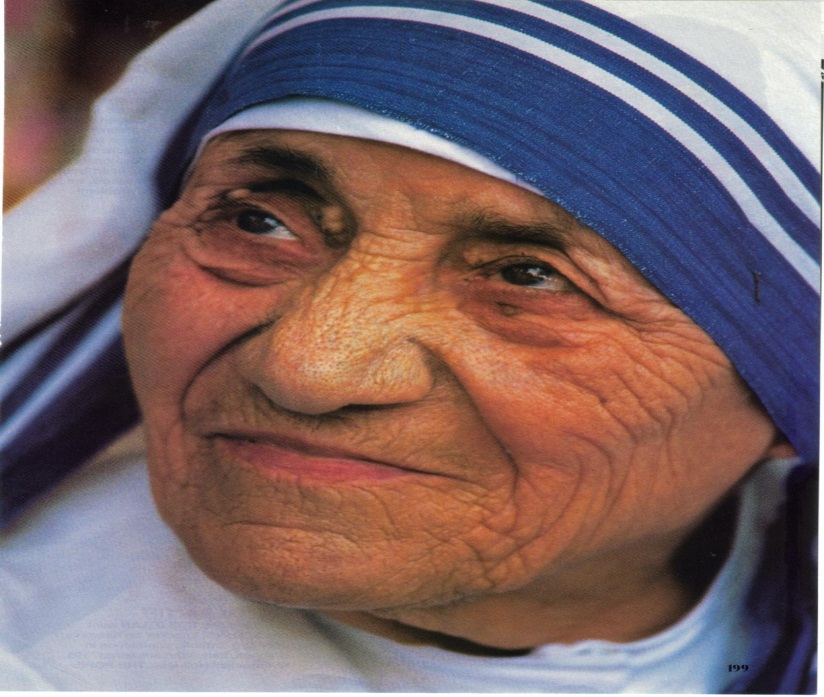 Humanitarian
making people’s sufferings less and improving their living condition
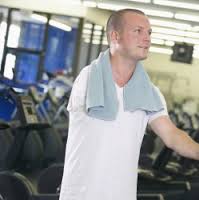 Disabled
unable to use a part of  the body
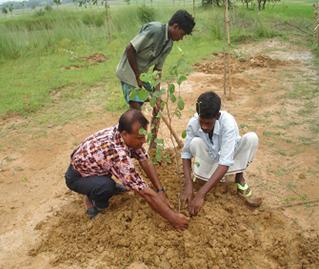 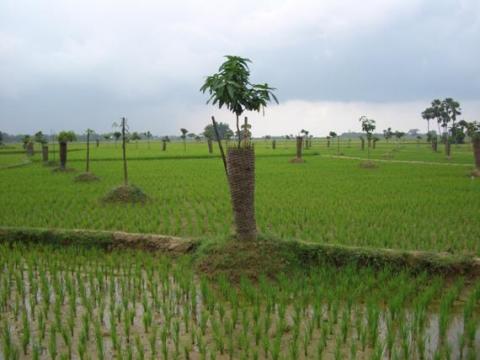 Plantation
a large area of land where crops like sugar, banana, etc.are grown
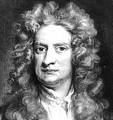 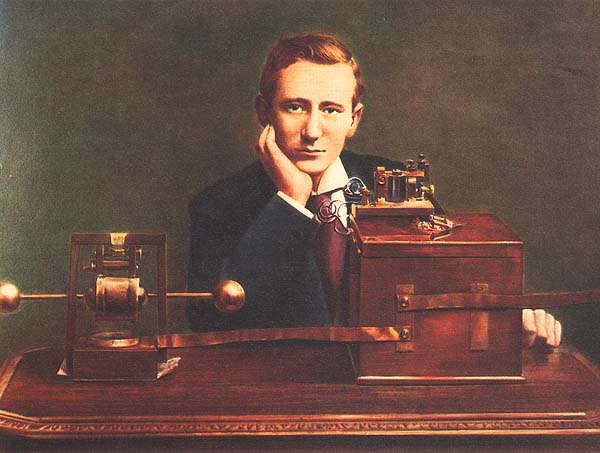 Inventor
a person who has discovered some thing new.
Make sentence with the above words.
Our Text Here
Open your book 
Unit:5   lesson:3
Page:44
Read the passage
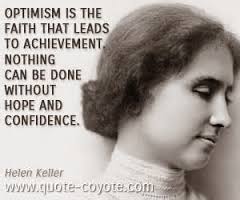 Group work
Write your answer in your exercise book
1.Who was Helen keller?
2.Whom did he work?
3.What was the condition of her family?
4.Who was Michel Anagonas?
Pair work
Answer the following questions in pairs

1.Whom did Helen Keller work?
2.When and where was she born?
3.Who was Captain Arther keller?
4.How did Helen keller become blind?
Evaluation
Answer the following questions
What was Helen’s father?
When was she born?
Who was Grahambell?
What is perkins shool?
Home work
Write a paragraph about Helen keller
Good bye
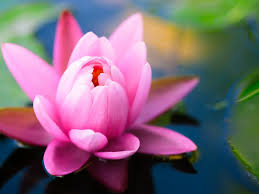